МБДОУ «Детский сад «Искорка»
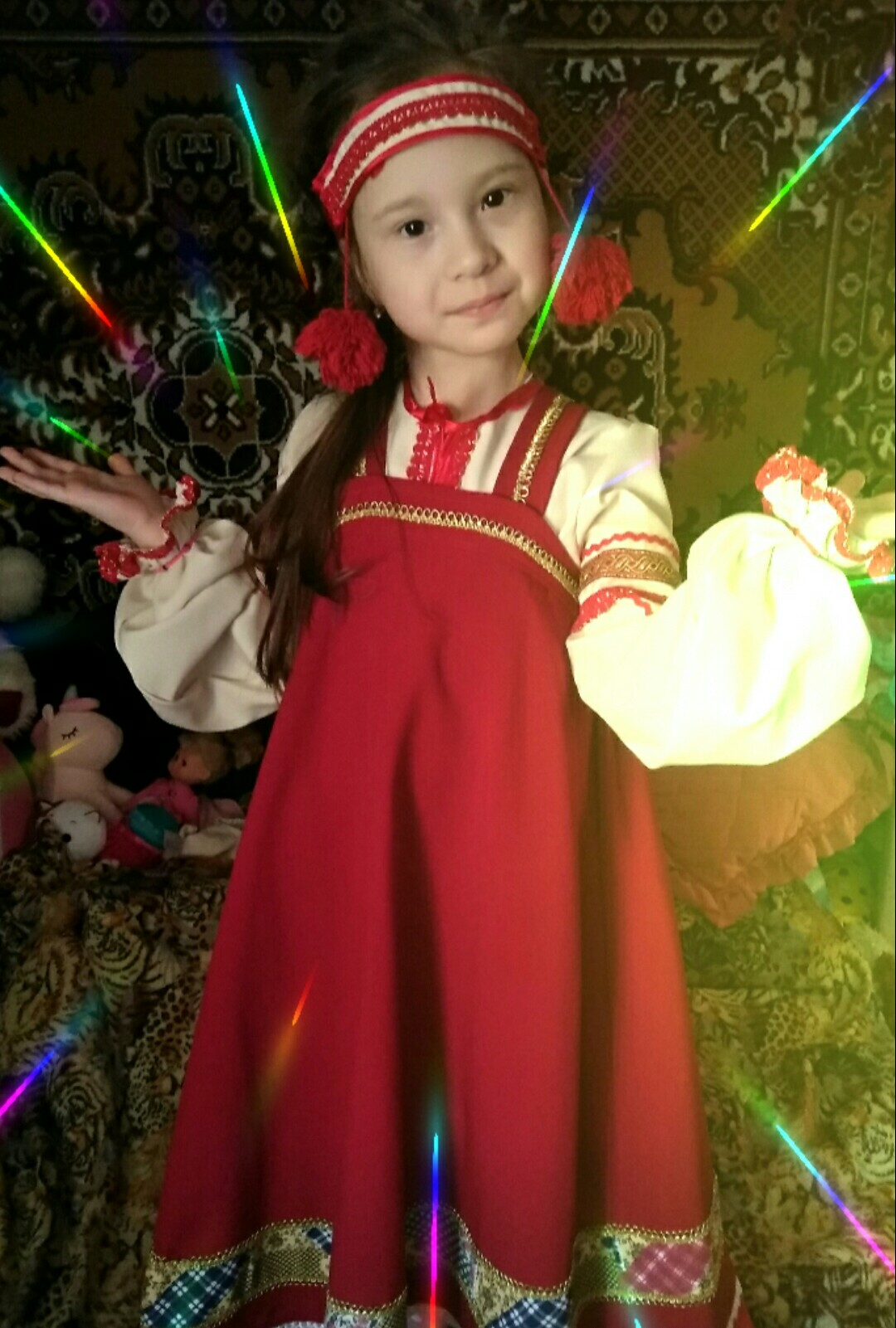 «Очелье»


автор :Акулова Виктория,7    руководитель: воспитатель     Самуйлова Е.И
2021г.
Прапрабабушка со стороны мамы- Попова Анна Павловна
Очелья носили и женщины, и мужчины во всех сословиях. Такие повязки  обязательно  покрывались узором-оберегом.
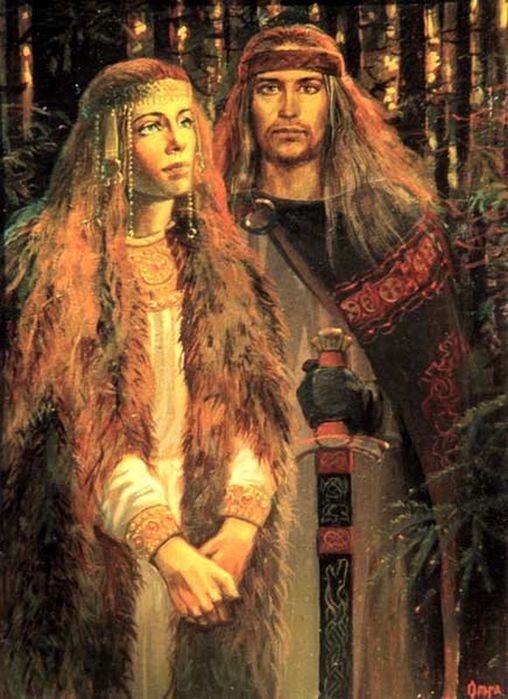 Виски старославяне защищали прикрепленными к очелье кольцами . Такая повязка называлась-"Усерязь" - ушная краса, серёжка.
Колец  было  несколько. Они были бронзовые, серебряные, золотые .
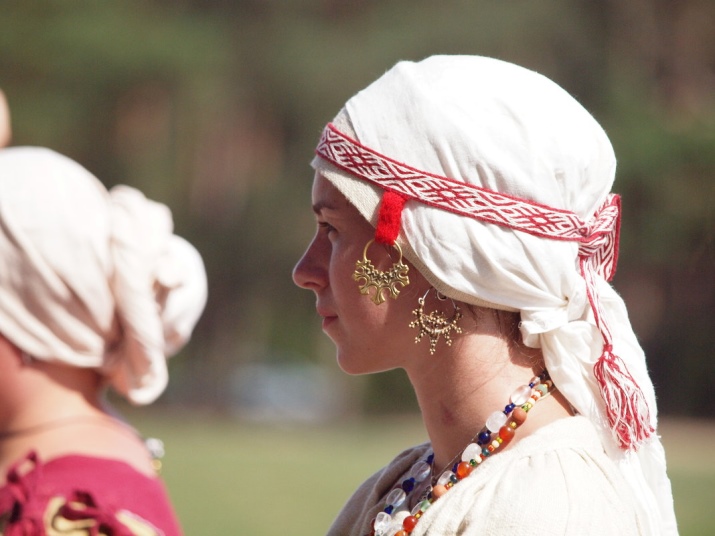 Фото
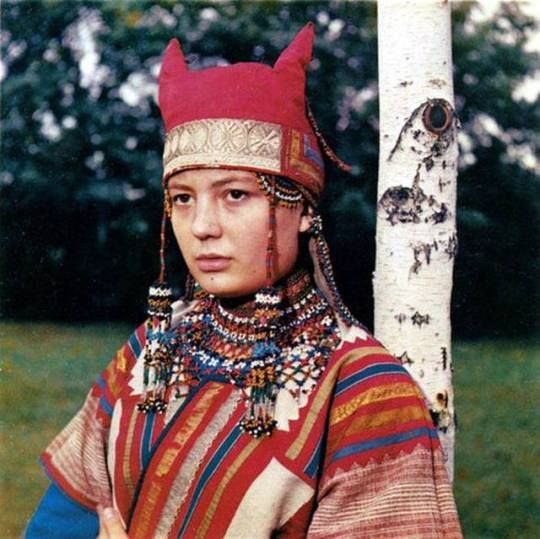 К очелью  прикрепляли подвески.Такой убор называли рясна
 Металлические рясны изображали птиц.
А в бисерные рясны вплетали «пушки», сделанные из настоящего лебяжьего или гусиного пуха.
Археологи находили очелья   по всему миру, но  больше всего обнаружено на территории древней Руси ,где  проживали старославяне.
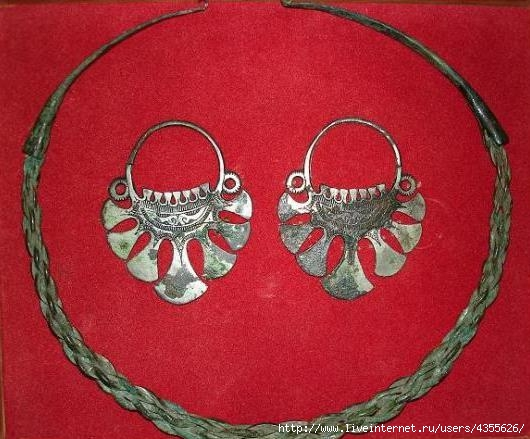 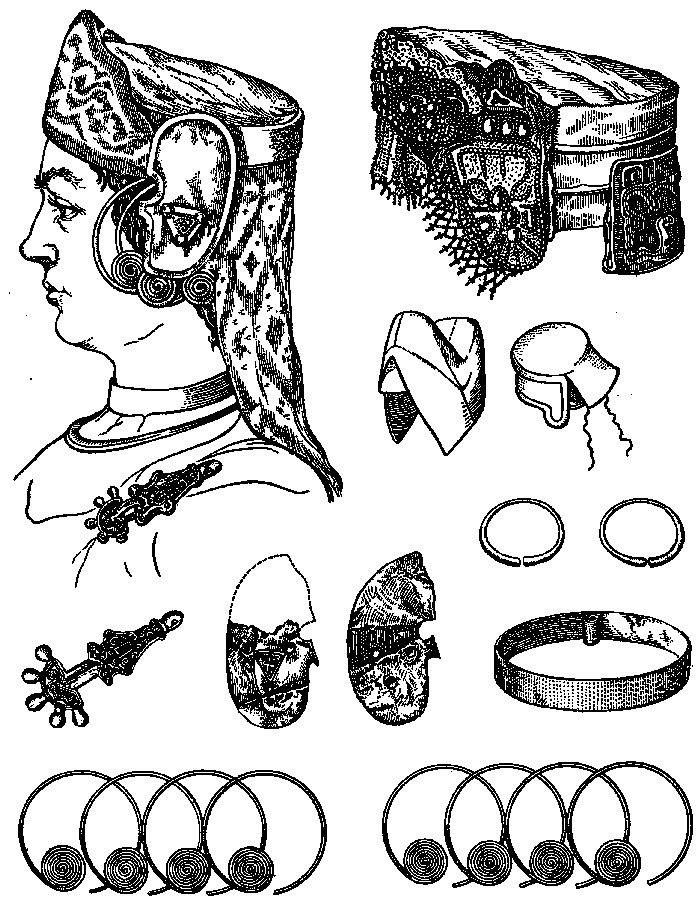 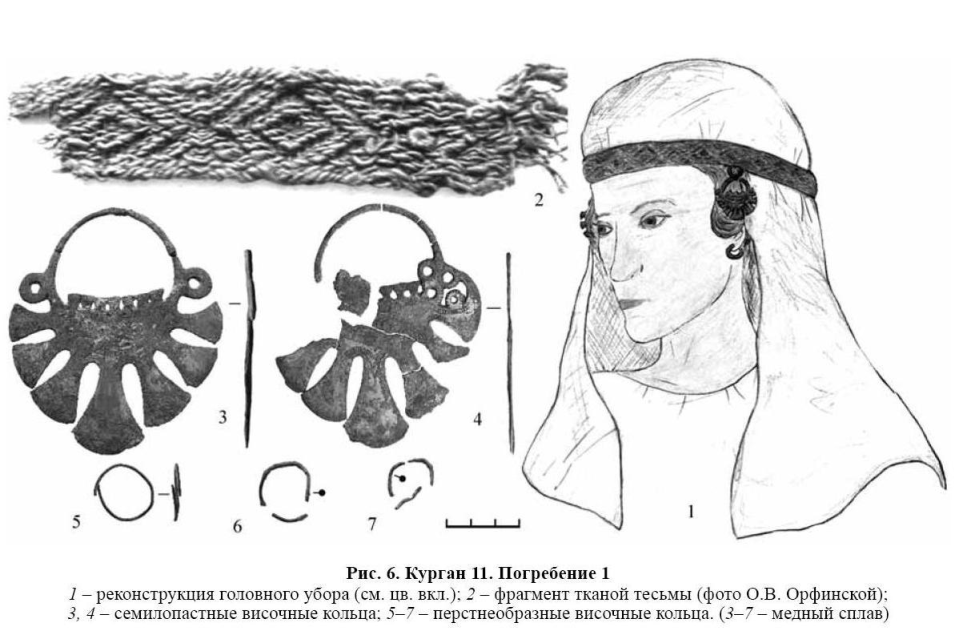 В мир современной моды возвращаются славянские украшения.
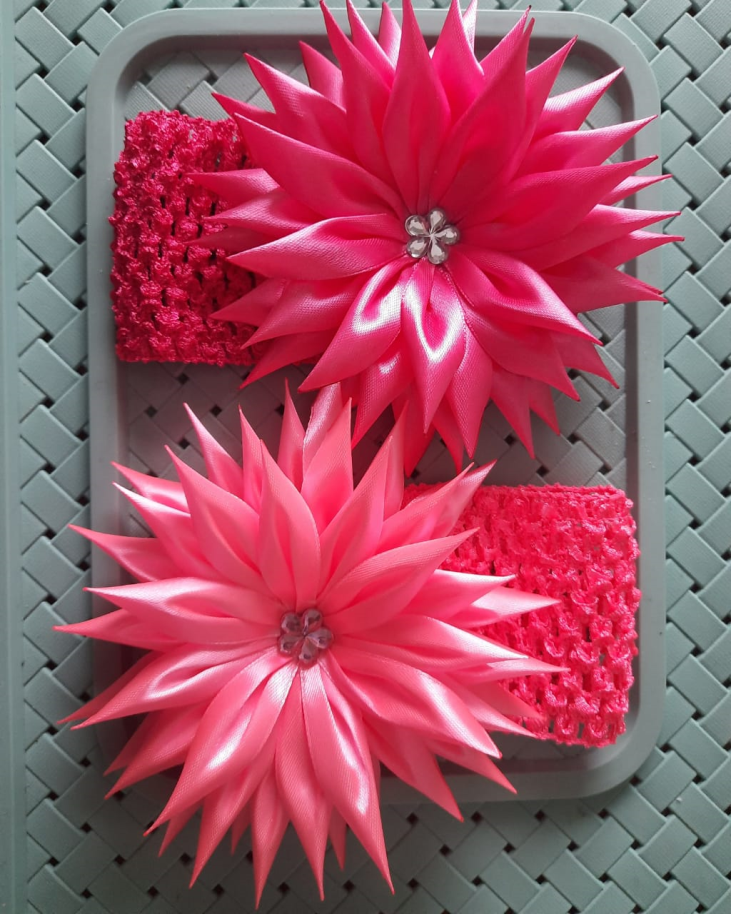 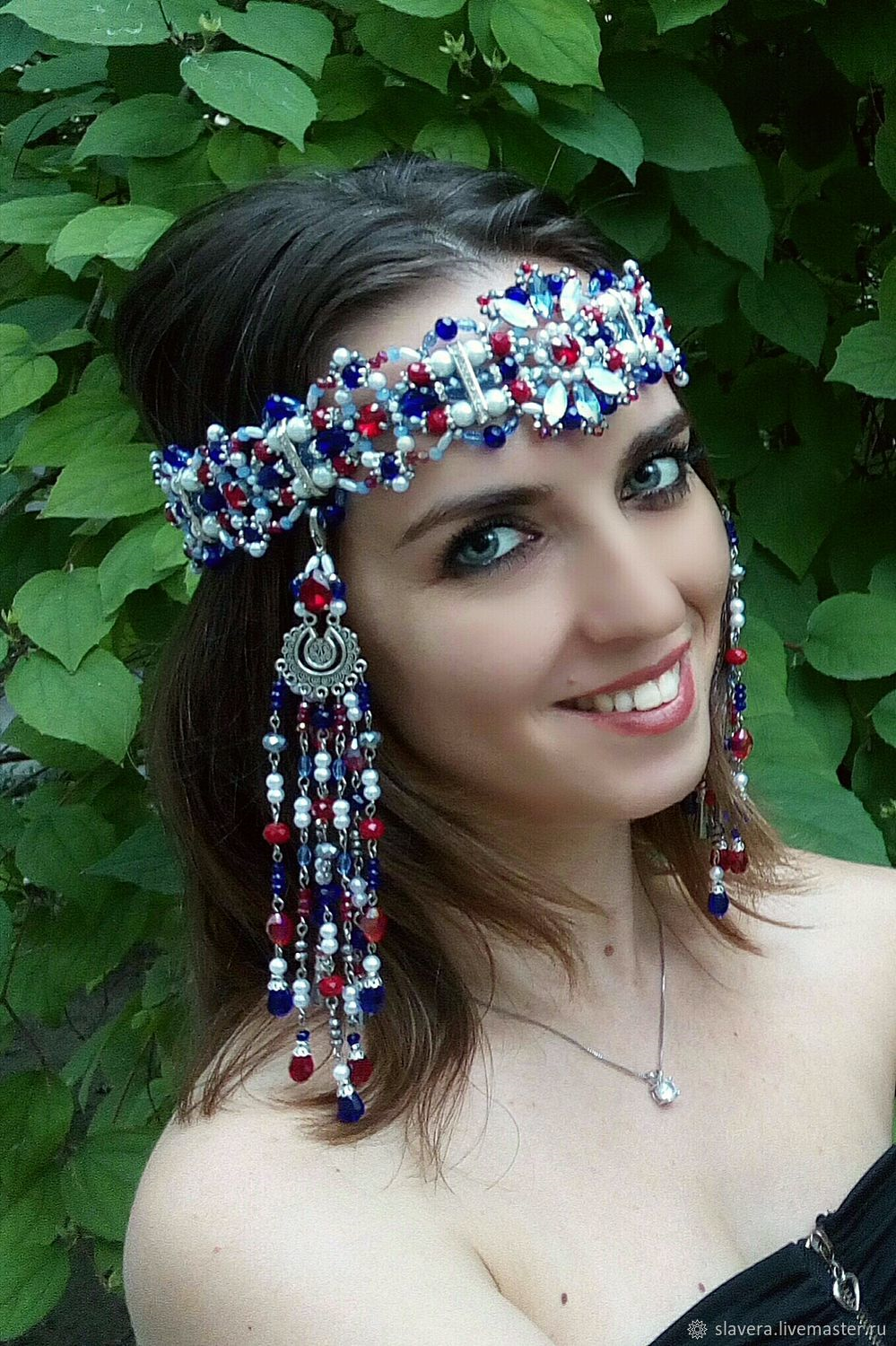 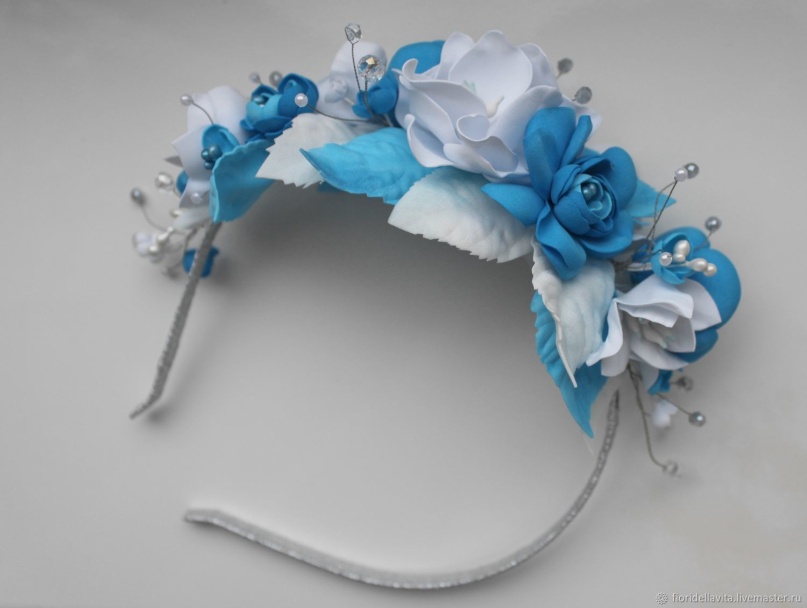 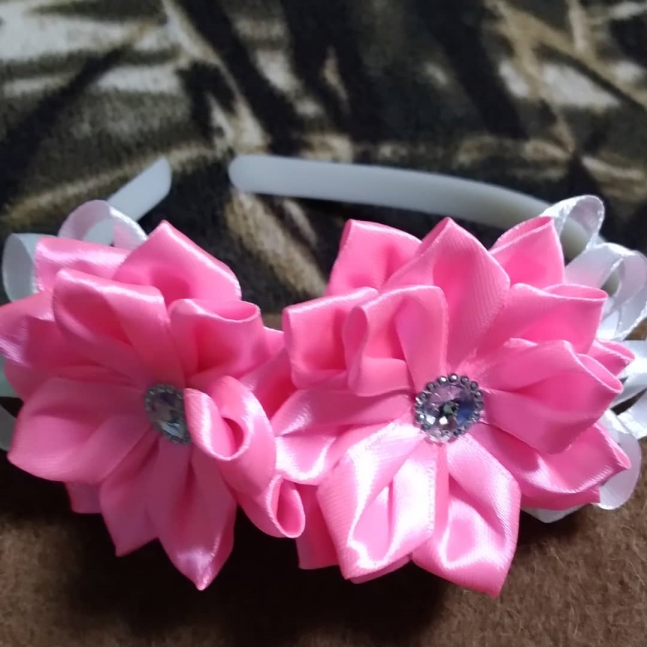